Touch’N’Read
La liseuse en braille pour les non-voyants et malvoyants
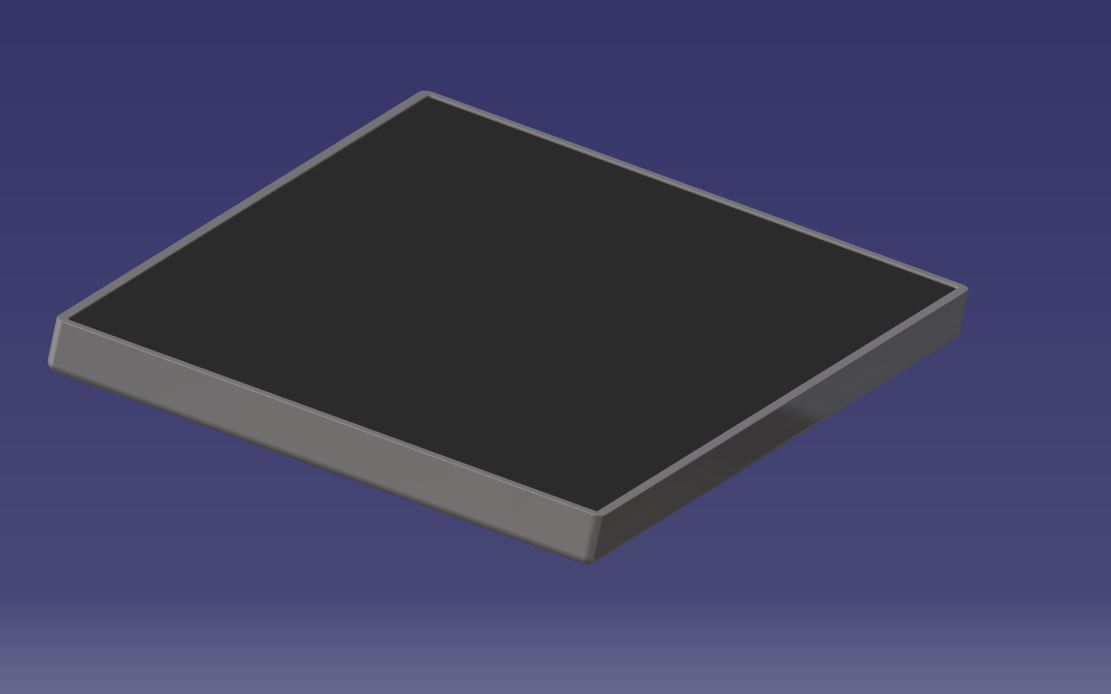 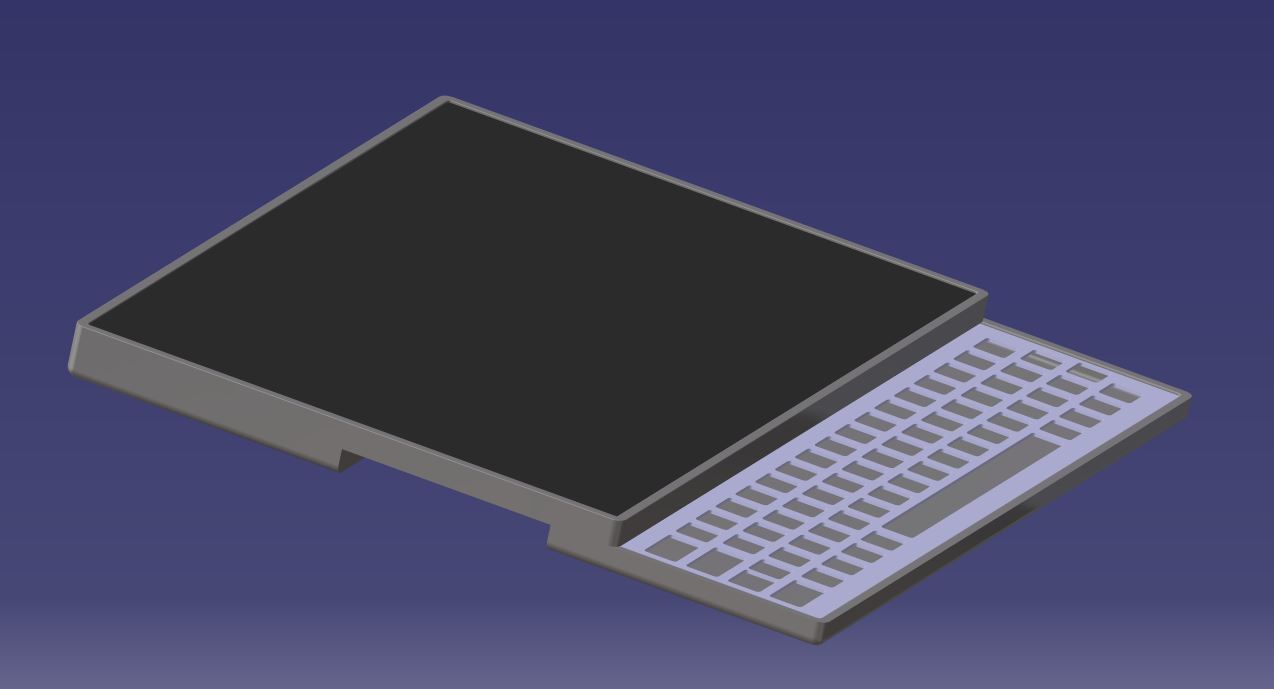 Alexane Coatrieux, Benoit Gontier, Elise Cot, Emmanuel Delgrange, Gautier Kaczynski, Justine Duchaussois, Maëlle Chanhih
1
Comment ça fonctionne ?
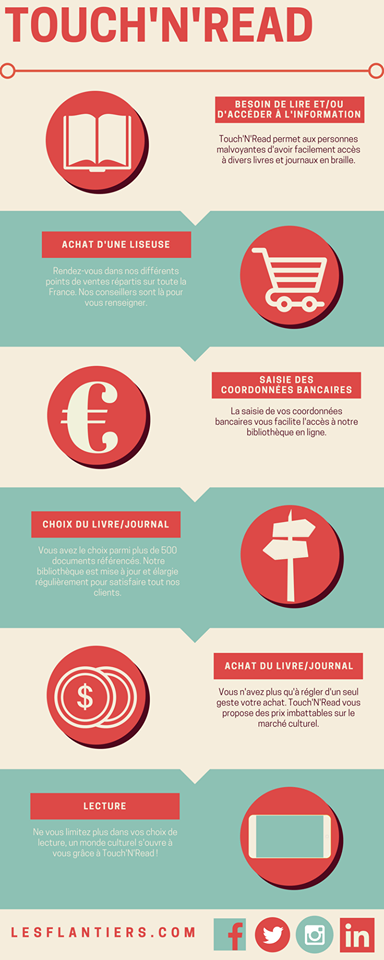 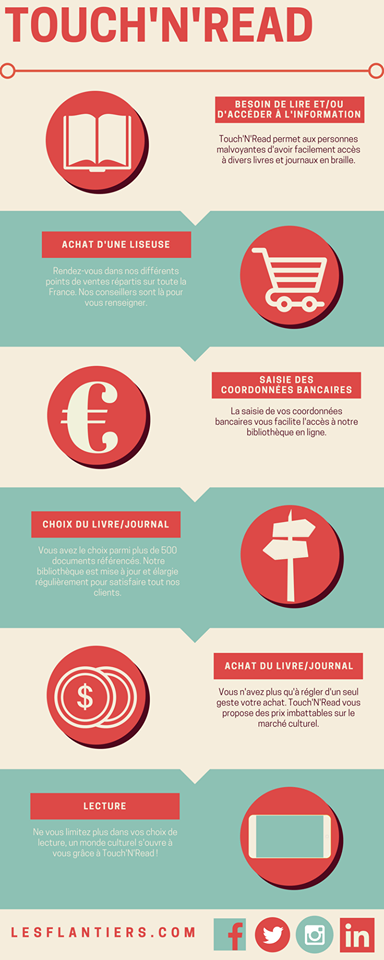 2
Le Business Plan
Les financements:
Subventions de l’état
-Aides par les associations de non-voyants (UNADEV)
-Concours d’innovation
-Crowdfunding

La communication:
-Concours d’innovation
-Liseuses disponibles en médiathèques et dans les BU
-Un exemplaire fournit gratuitement dans les écoles spécialiséesz
3